Hier steht der Titel der Präsentation
Internetnutzung an der WWU-Eine Einführung-
Name: der Referentin / des Referenten
2
Was euch erwartet…
… was steckt hinter „m_must56“?
… wofür die persönliche Uni-Kennung benötigt wird
… Einrichtung des Internetzugangs/ Netzzugangs
… Einrichtung des Zentralen Passworts
… Anmeldung im WLAN der WWU
Internet an der WWU
3
Einführung
Jede*r Studierende erhält eine persönliche Nutzerkennung
Die Nutzerkennung ist dein Nutzername für alles, was mit der WWU in Verbindung steht
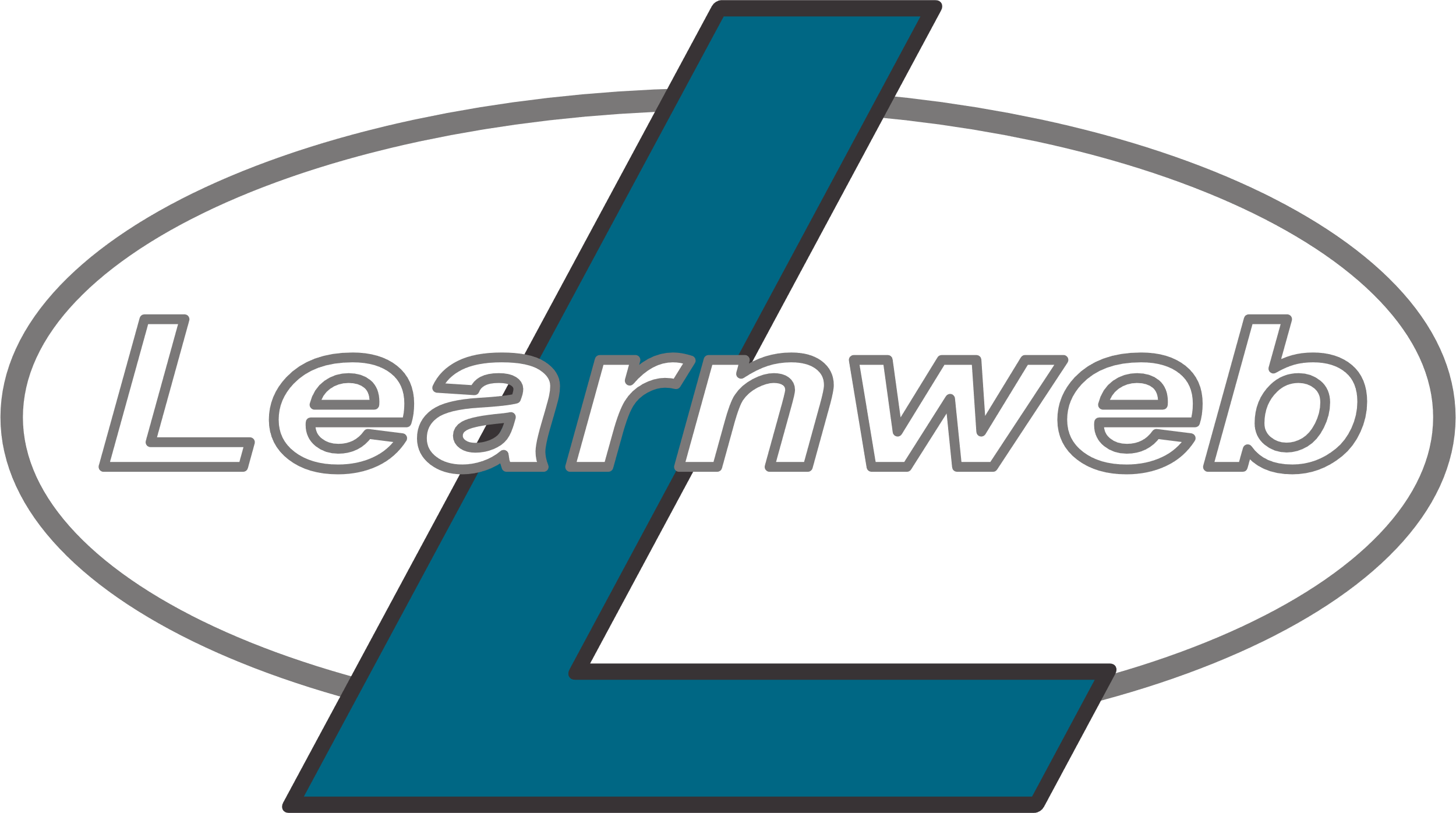 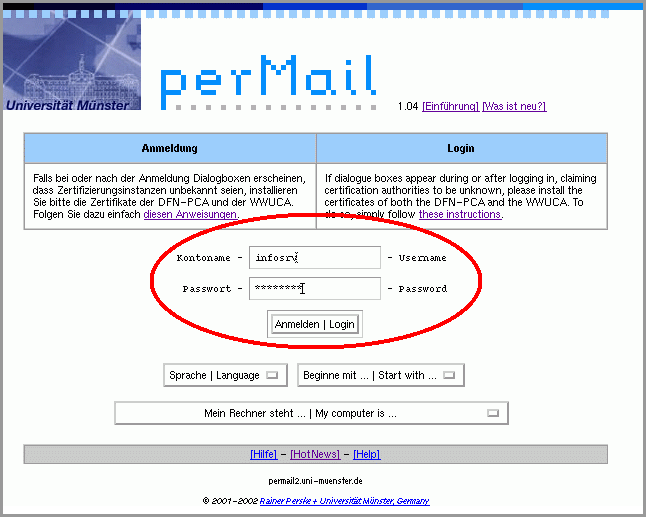 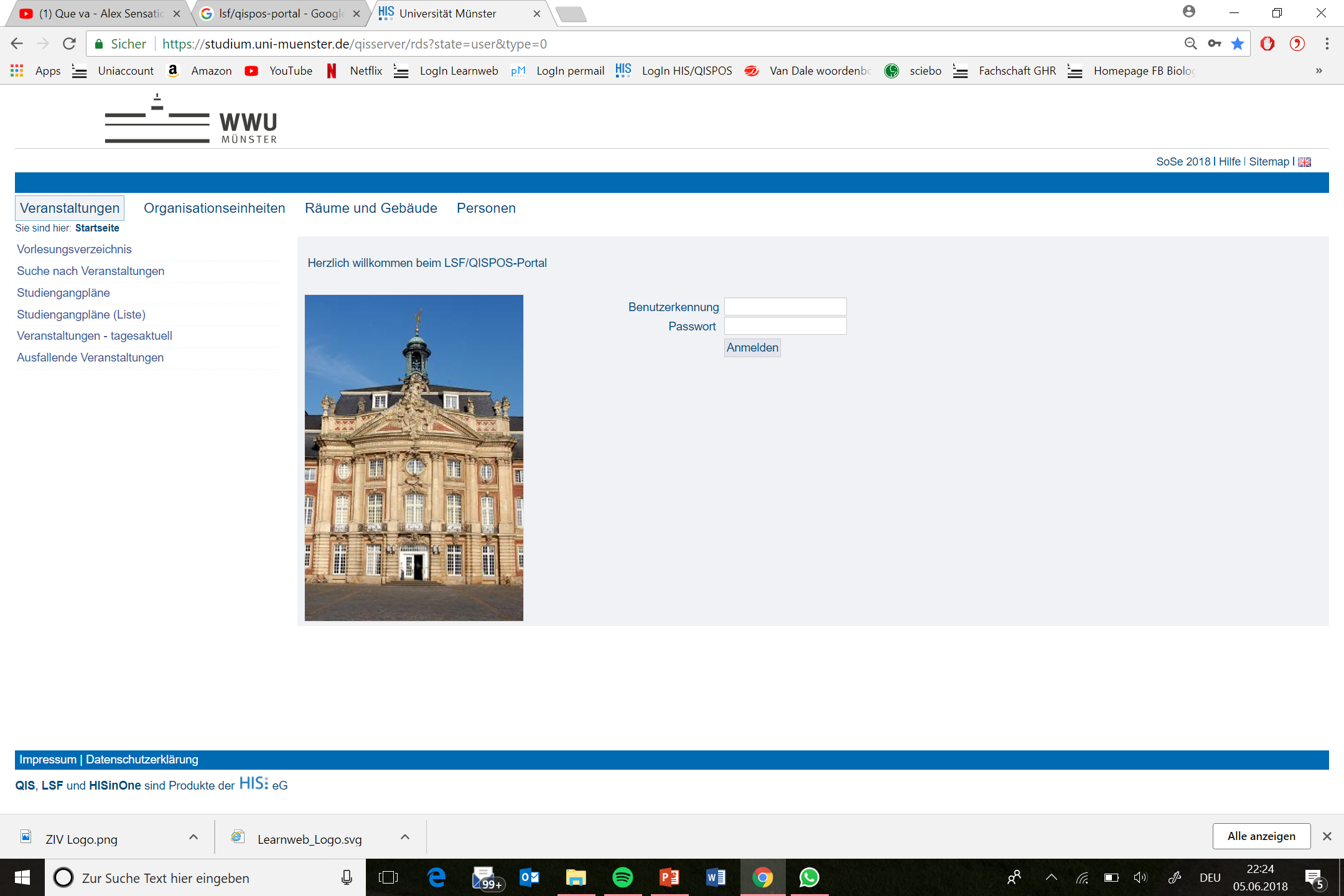 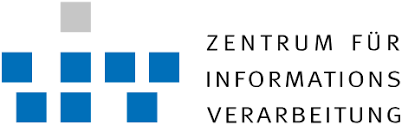 Internet an der WWU
4
Die Uni-Kennung – Was ist das?
Erster Buchstabe des Vornamens_Ersten vier Buchstaben des NachnamensZAHL
Max Mustermann  m_must56
WICHTIG: Die Kennung wird zentral vergeben und kann nicht frei ausgedacht werden!
Kennung + @uni-muenster.de = persönliche Uni-Mail-Adresse
Internet an der WWU
5
Einrichtung des Netzzugangspassworts
Internet an der WWU
6
Einrichtung des Netzzugangspassworts
Internet an der WWU
7
Einrichtung des Netzzugangspassworts
Internet an der WWU
8
Einrichtung des Netzzugangspassworts
Internet an der WWU
9
Einrichtung des Netzzugangspassworts
Internet an der WWU
10
Einrichtung des Netzzugangspassworts
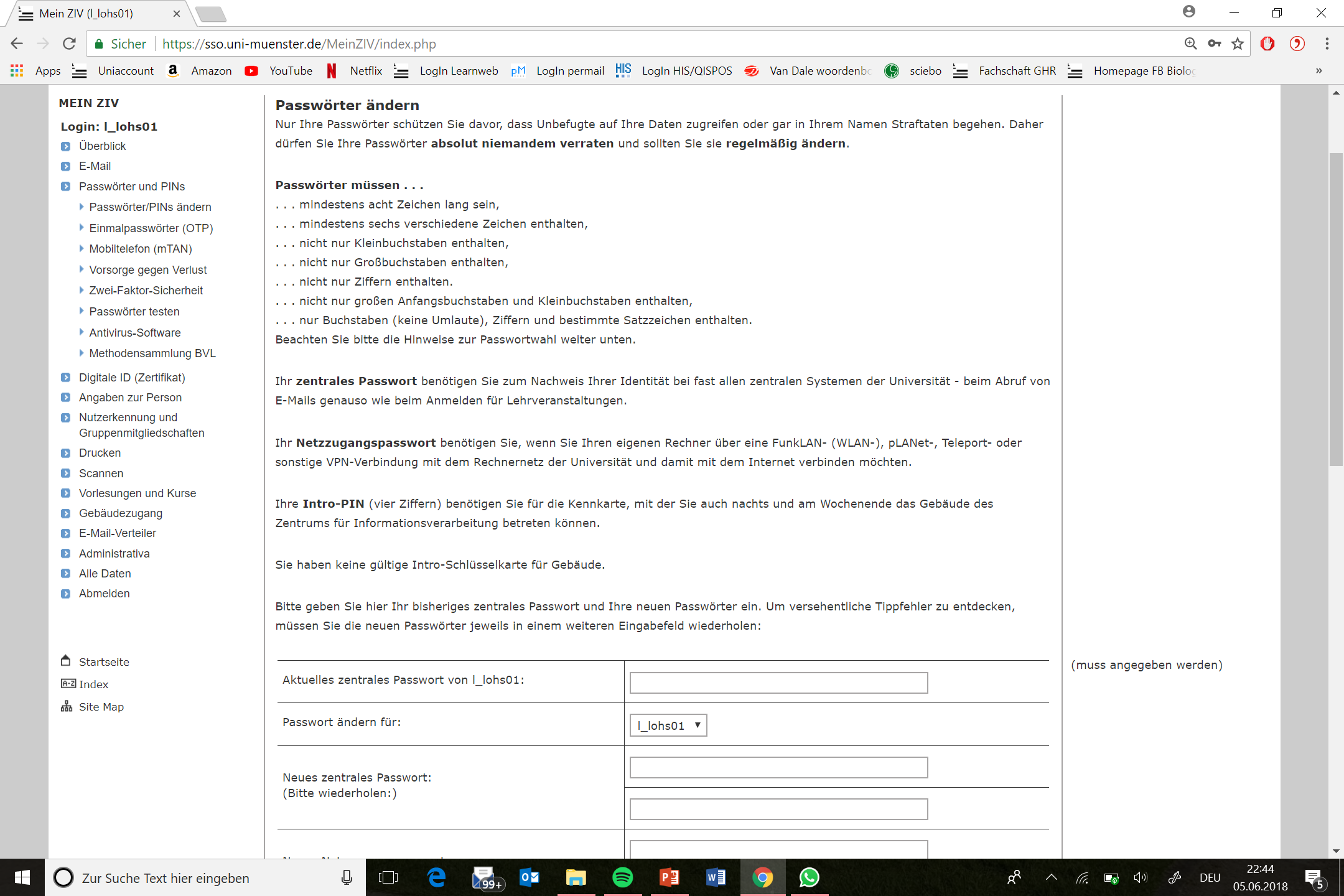 Internet an der WWU
11
Einrichtung des Netzzugangspassworts
Internet an der WWU
12
Anmeldung im WLAN der WWU
Die Netzwerke „wwu“ und „uni-ms“ können beide genutzt werden. 
Zur Anmeldung Nutzerkennung und Netzzugangspasswort eingeben.

Für die Nutzung von eduroam (funktioniert an allen Hochschulen in NRW) die Uni-Mailadresse nutzen.
Internet an der WWU
13
[Speaker Notes: Eine Anmeldung ist aufgrund hoher gleichzeitiger Einwahlen mehrfach notwendig; also nicht verzweifeln und es weiter versuchen]
Danke für die Aufmerksamkeit!
Internet an der WWU
14